Tatiana: 18 ans et demi, elle aime la nature et les animaux. Elle est passionnée de musique. Elle déteste les sports.
Natalia: 18 ans, elle aime le sport, elle fait du jogging et elle est passionnée de mode et elle adore le théâtre.
Sona: 18 ans, elle adore la musique, elle fait de la batterie. Elle est folle de théâtre et elle aime la littérature.
Le personnage inconnu: 18 ans, il est fou de littérature. Il aime le sport et il préfère le floorball.
Julia: 17 ans, elle est fan de mode  et elle aime les vêtements. Elle déteste les sports.
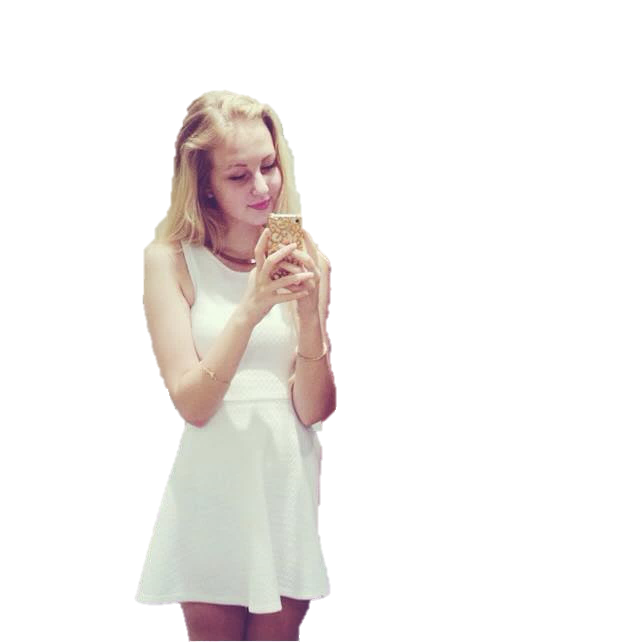 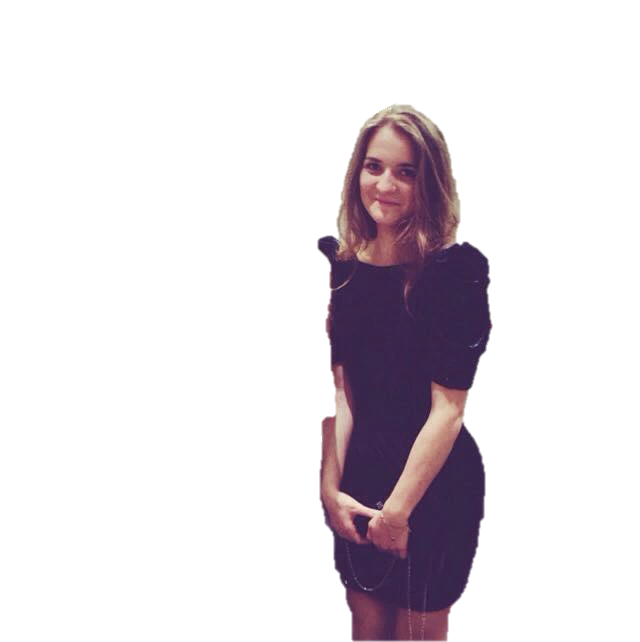 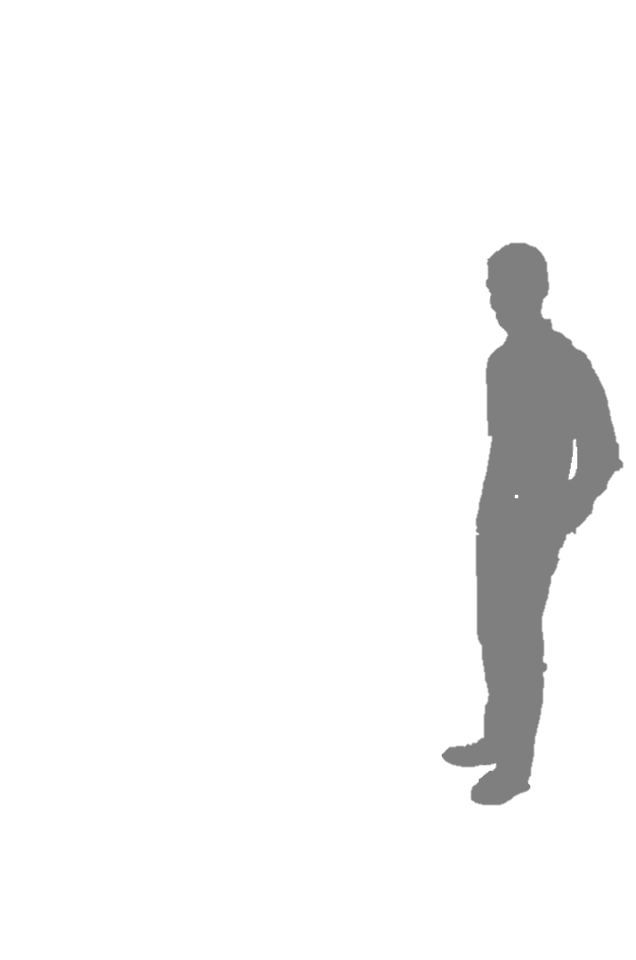 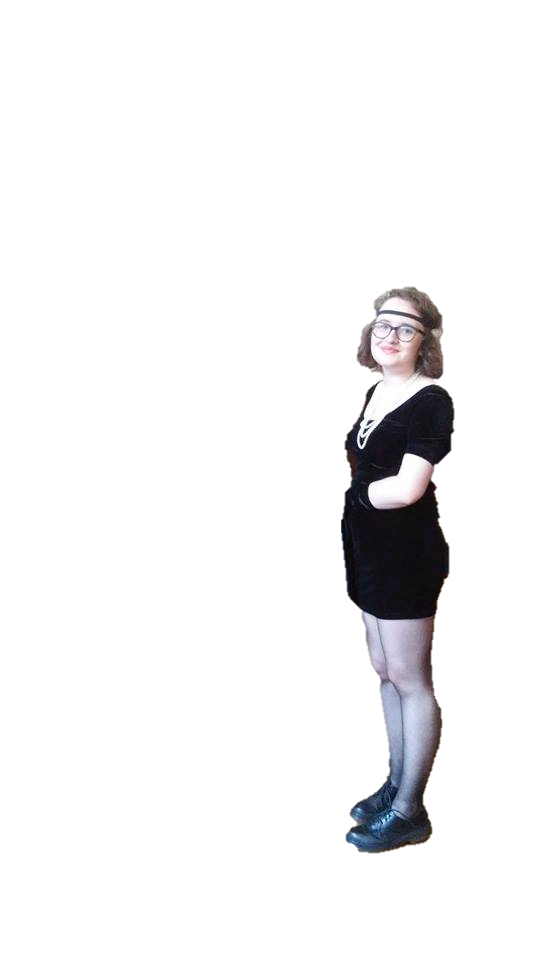 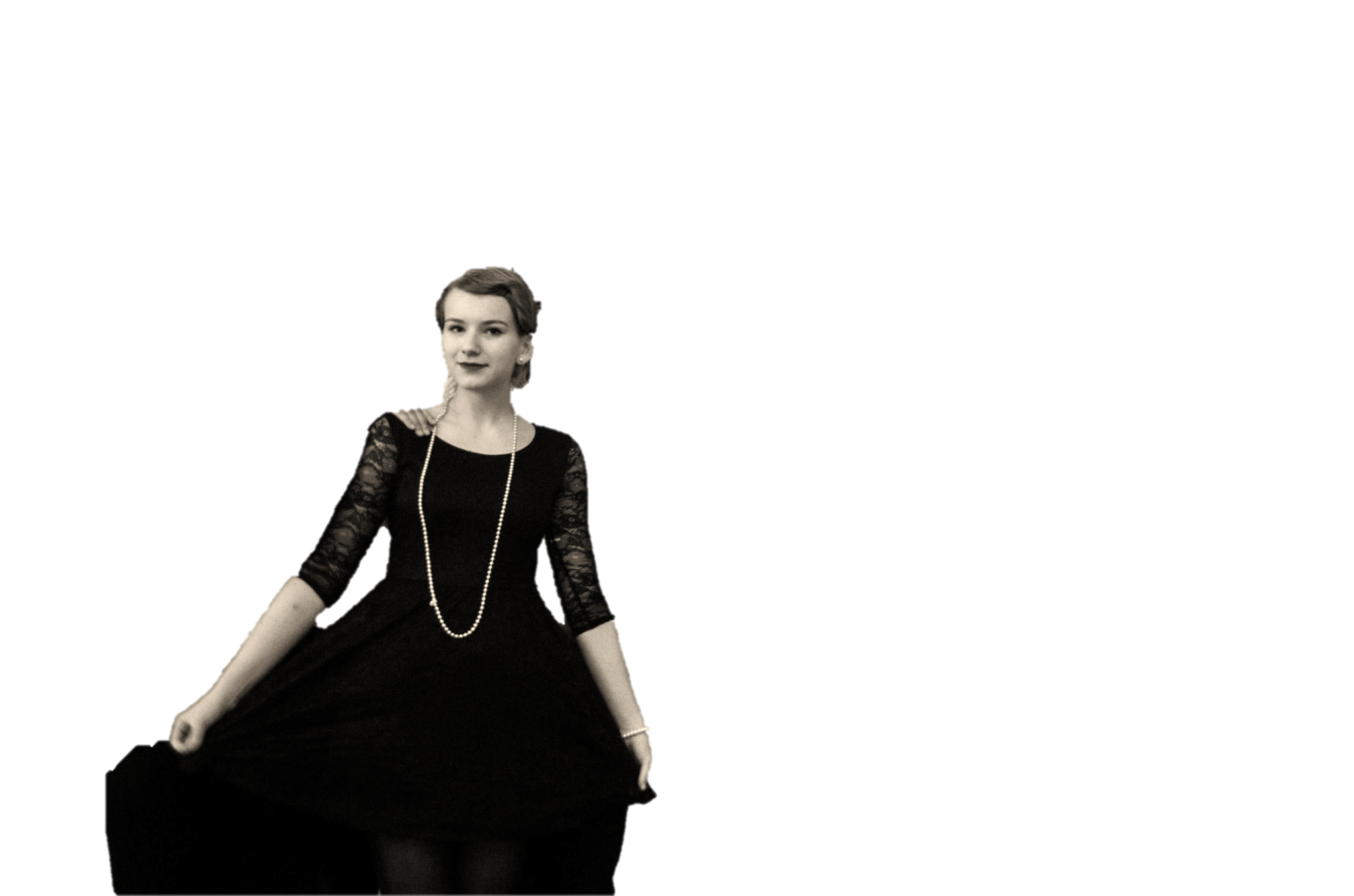